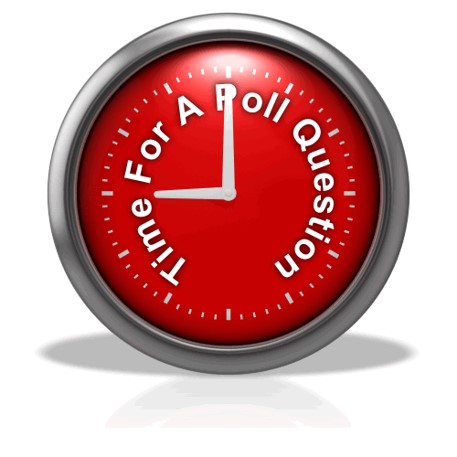 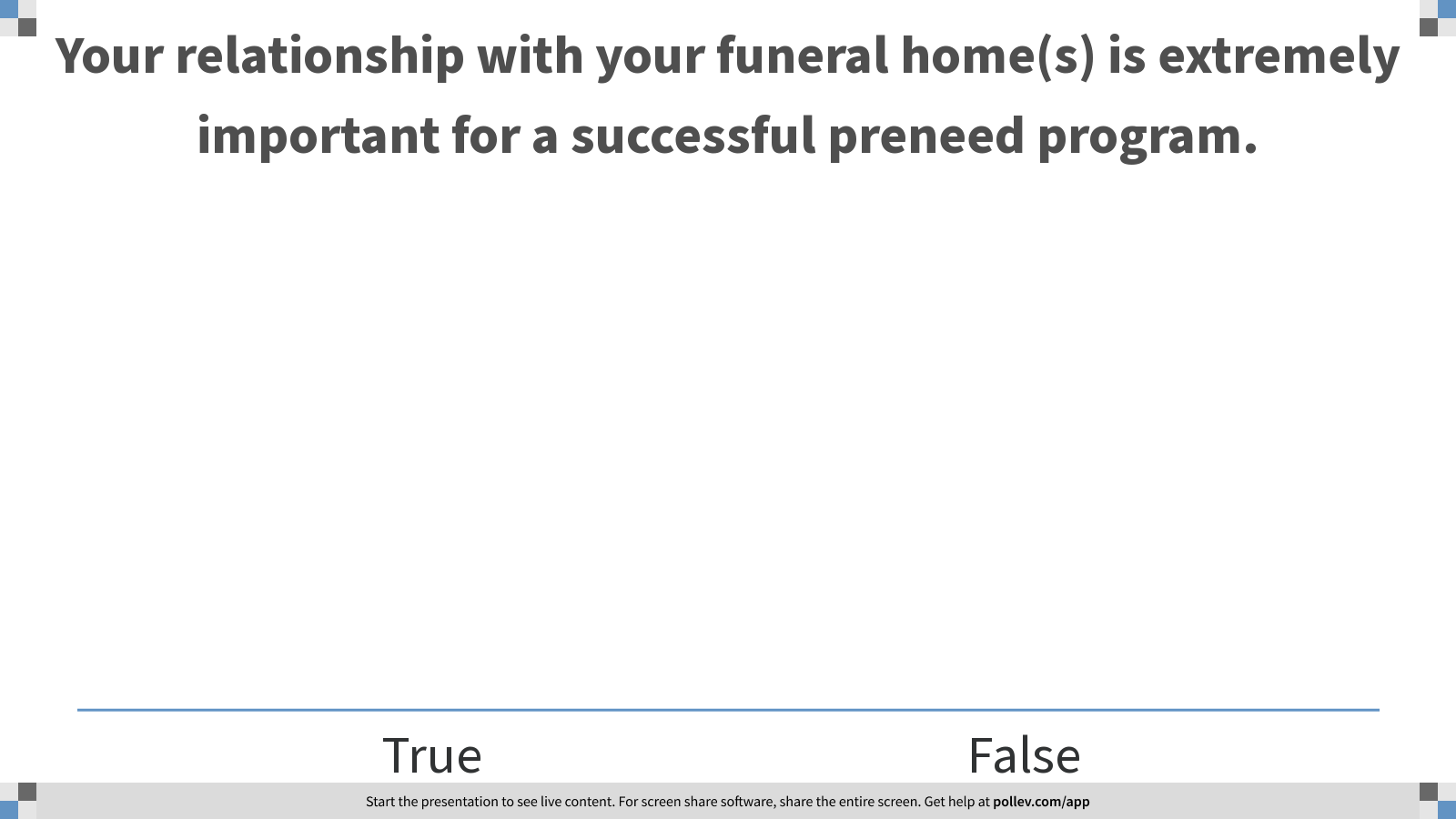 True
False
[Speaker Notes: Poll Title: Your relationship with your funeral home(s) is extremely important for a successful preneed program.
https://www.polleverywhere.com/multiple_choice_polls/LZhOqBeEBFUVilStgEwhK?flow=Default&onscreen=persist]
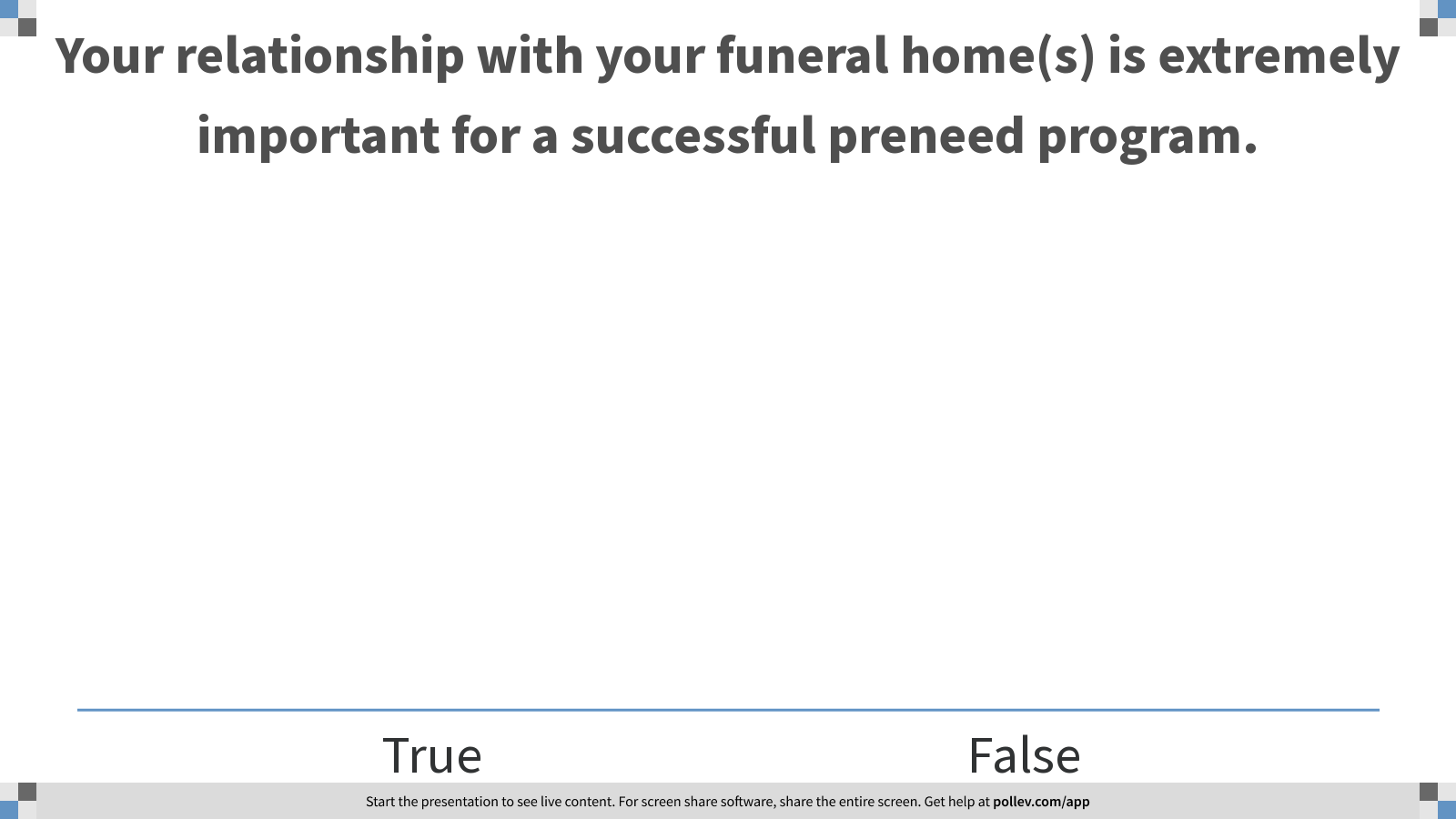 [Speaker Notes: Poll Title: Your relationship with your funeral home(s) is extremely important for a successful preneed program.
https://www.polleverywhere.com/multiple_choice_polls/LZhOqBeEBFUVilStgEwhK?flow=Default&onscreen=persist]
Walt Fuge – Select Producer Ohio
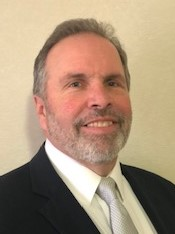 Why a good relationship with the Owner makes the 
Preneed Program work

How Walt starts and maintains a good the relationship with the owner

How to do the same at with your Funeral Homeowners
[Speaker Notes: His background, 20+ yrs, relationship  Jason and Matt, trust]
Building the relationship
Tell me how you’ve built the relationships with your funeral homeowners.
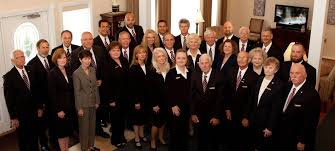 [Speaker Notes: Walt describes how we are the experts, why is it important to build these relationships.  Like the people you work with and making money.]
Maintaining the relationships
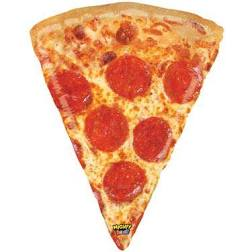 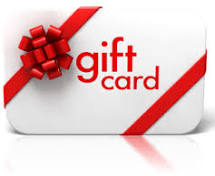 Breaking bread

Incentives

Recognition
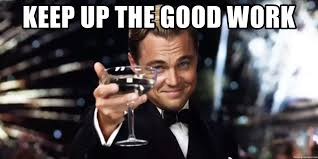 [Speaker Notes: Walt discusses how he keeps relationship productive and positive. Use Jason’s call to father describing  Walt hitting $1M.  Use gift card sparingly.]
Key Takeaways
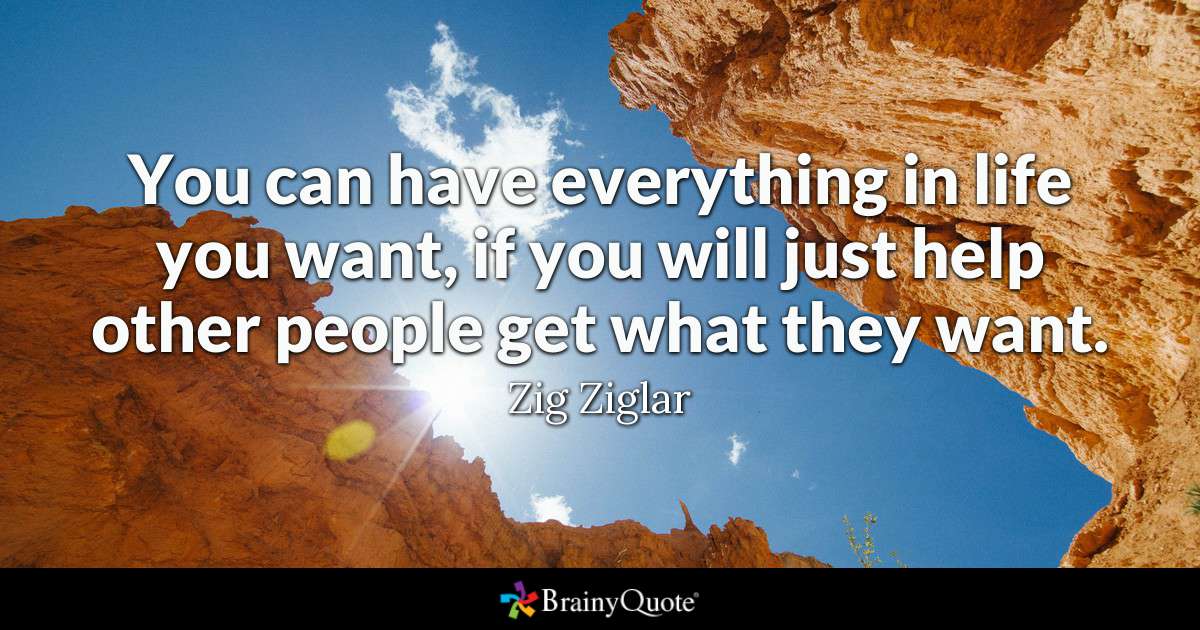 Help the owners get what they want, more preneed
Stay out of Funeral Home internal drama
Show appreciation for support
[Speaker Notes: Lead Walt in back and forth, use examples.  If I hear ya correctly, helping owners get what they want and staying out of internal drama]